Common Core Math IUnit 1 Day 2Frequency Tables and Histograms
Link Up
Frequency Distribution Table
Histogram (by hand)
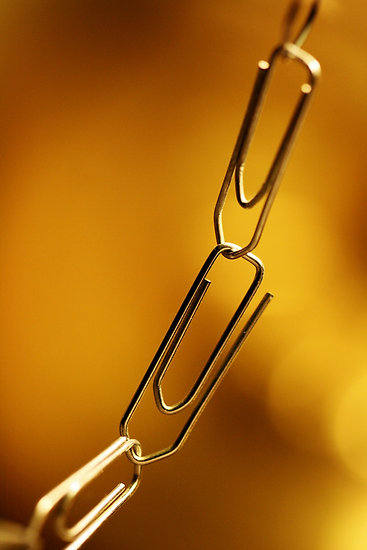 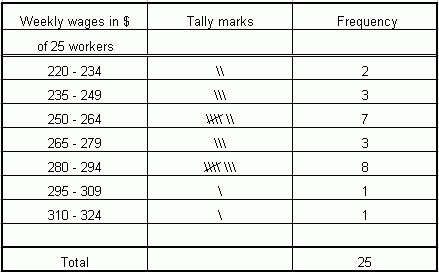 [Speaker Notes: How many links can you put together in one minute?

Collect data and have students record on the board in a frequency distribution table.  

Show how to make a histogram from this by hand.  Make sure that you are not just making a bar graph.  The bars should be touching (like the next slide) to show the continuity of the data.  Usually the lower value for each interval is marked on the x-axis on the left side of the corresponding “bar”, although you can also use the midpoint of the interval as well.  Discuss with students – what is the difference between a bar graph and a histogram?  (bars touching; bar graphs used with categorical data & histograms used with quantitative data divided into intervals)]
Describing Distributions
Shape
 
Center

Spread

Outliers
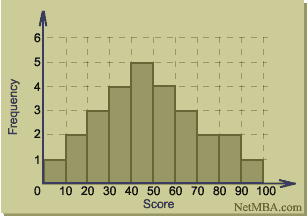 [Speaker Notes: In order to describe a distribution, we address the following things:  the shape of the distribution, the center or most typical value, how spread out the data is, and if there are outliers, we note them.]
Shape
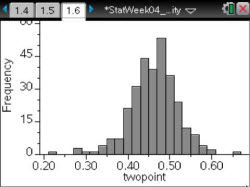 Mound shaped & symmetrical

Skewed left   (extreme low values)

Skewed right (extreme high values)

Uniform
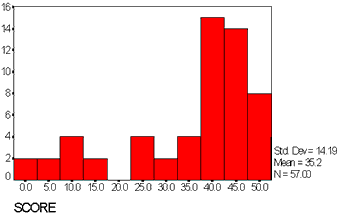 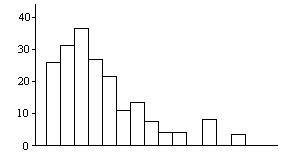 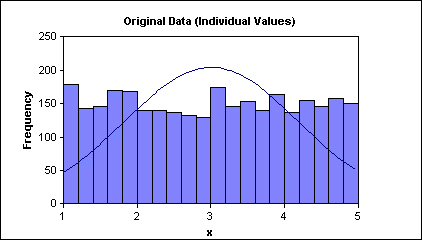 [Speaker Notes: Go over 4 types of shapes.

What shape does our links distribution have?]
Center
When describing a distribution at first, the center can be “eyeballed.”

Remember, you are trying to answer the question:
“What is the most typical value?”
[Speaker Notes: When first discussing how to interpret graphs, have students give an eyeball estimate of the center of the distribution.  Then formalize with the numerical calculations later on in the unit.

What is the approximate center, or typical value, for the number of links put together in one minute?]
Spread
Range 




Remember, you are trying to answer the question:
“How much do values typically vary from the center?”

BE SURE TO STATE EVERYTHING IN CONTEXT!!
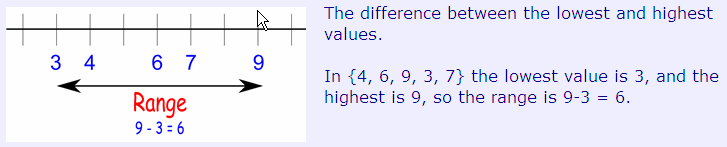 [Speaker Notes: Again, when first describing distributions, we do not need to go into the numerical calculations of the interquartile range or the standard deviation – just focus on the max and min values and use the range to describe the distribution of the data.

What was our max number of links?  Our min number?  So what is the range?

Do we have any apparent outliers?  (What is an outlier?  An informal definition  is fine – a data value that does not fit the overall pattern.)

Have students write a one to two sentence summary describing the shape, center, spread, and outliers – in context!

For example:  The distribution of the number of links a student can put together in one minute is skewed to the right.  Students can typically hook up about 35 links in one minute, with a few really dexterous students able to link together 60 or more.  The number of links put together varied from 16 to 68.]
NFL Rushing Statistics
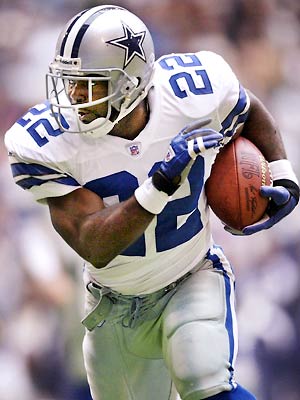 Group activity:
Make a frequency distribution table for your assigned column of data.
Draw the corresponding histogram on graph paper.
Write a paragraph about your data that addresses shape, center, spread, and outliers.
[Speaker Notes: Guided practice:  Divide students into groups and assign each group a column from the 2011 NFL Rushing Statistics for Top 50 Rushers:  Rushing Attempts, Total Yards for the Season, Average Yards per Attempt, Average Yards per Game, Number of Rushing Touchdowns, Longest Run of the Season (if you have more than 6 groups, have 2 groups use the same category).  Have each group present their graph and description to the class.

If time is limited, ask students to work on the same column of data.]